Návrh jednostupňové převodovky
Lukáš Tuscher
Vedoucí bakalářské práce
					Ing. Martin Podařil, Ph.D.

Oponent bakalářské práce
					Ing. Monika Karková, PhD.

Zvláštní poděkování
					Ing. Ján Majerník, PhD.
Obsah
Motivace a důvody k řešení daného problému
Cíl práce
Použité metody
Dosažené výsledky
Odpovědi na otázky vedoucího a oponenta
Motivace a důvody k řešení daného problému
Rozšíření tématu

Zaměření na konstrukci

Setkávání se s převodovkami v běžném životě
Cíl práce
Cílem bakalářské práce je návrh základních parametrů jednostupňové čelní převodovky, jejich výpočetní ověření a následné vymodelování převodovky v programu Autodesk Inventor s veškerou výkresovou dokumentaci.
Použité metody
Teoreticko-metodologická část
Odborná literatura
Web


Aplikační část
Skripta Návrh reduktorov
Strojnické tabulky
Použité metody
Výpočet modulu ozubení podle Bacha
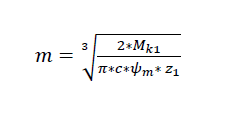 Dosažené výsledky
Modul ozubení				m = 3

Ozubená kola				z1 = 16 zubů 		z2 = 64 zubů
 							D1 = 48 mm 		D2 = 192 mm
							b = 30 mm

Hnací hřídel				d = 30 mm
 							PERO TĚSNÉ 8h9 x 7 x 25 ČSN 02 2562 
							LOŽISKO 7205 ČSN 02 4645

Hnaná hřídel				d = 38 mm
 							PERO TĚSNÉ 12h9 x 8 x 56 ČSN 02 2562
							LOŽISKO 7206 ČSN 02 4645
Dosažené výsledky
Odpovědi na otázky vedoucího a oponenta
1. Bližšie popíšte prínosy Vašej záverečnej práce vzhľadom na prax.

Jaký je základní konstrukční rozdíl mezi Vámi uváděnými převodovkami (čelná, kuželová, šneková)?

2. Jaké metody výpočtu modulu ozubení znáte kromě Vámi využitého v práci?

3. Podle jakých kritérií jste zvolil daný elektromotor a na základě jakých kritérií jste volil soukolí s čelním ozubením?
Děkuji za pozornost